4月号
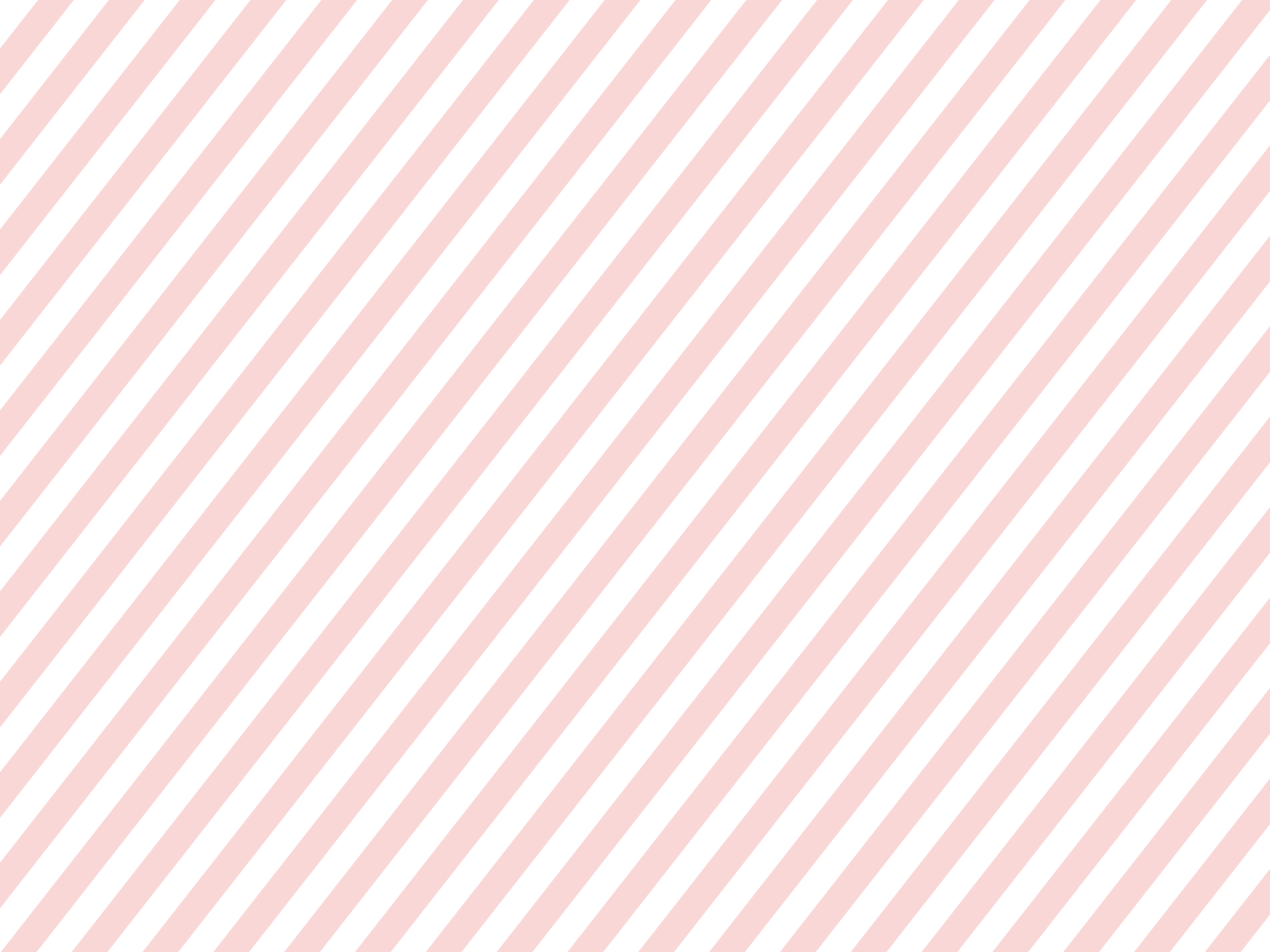 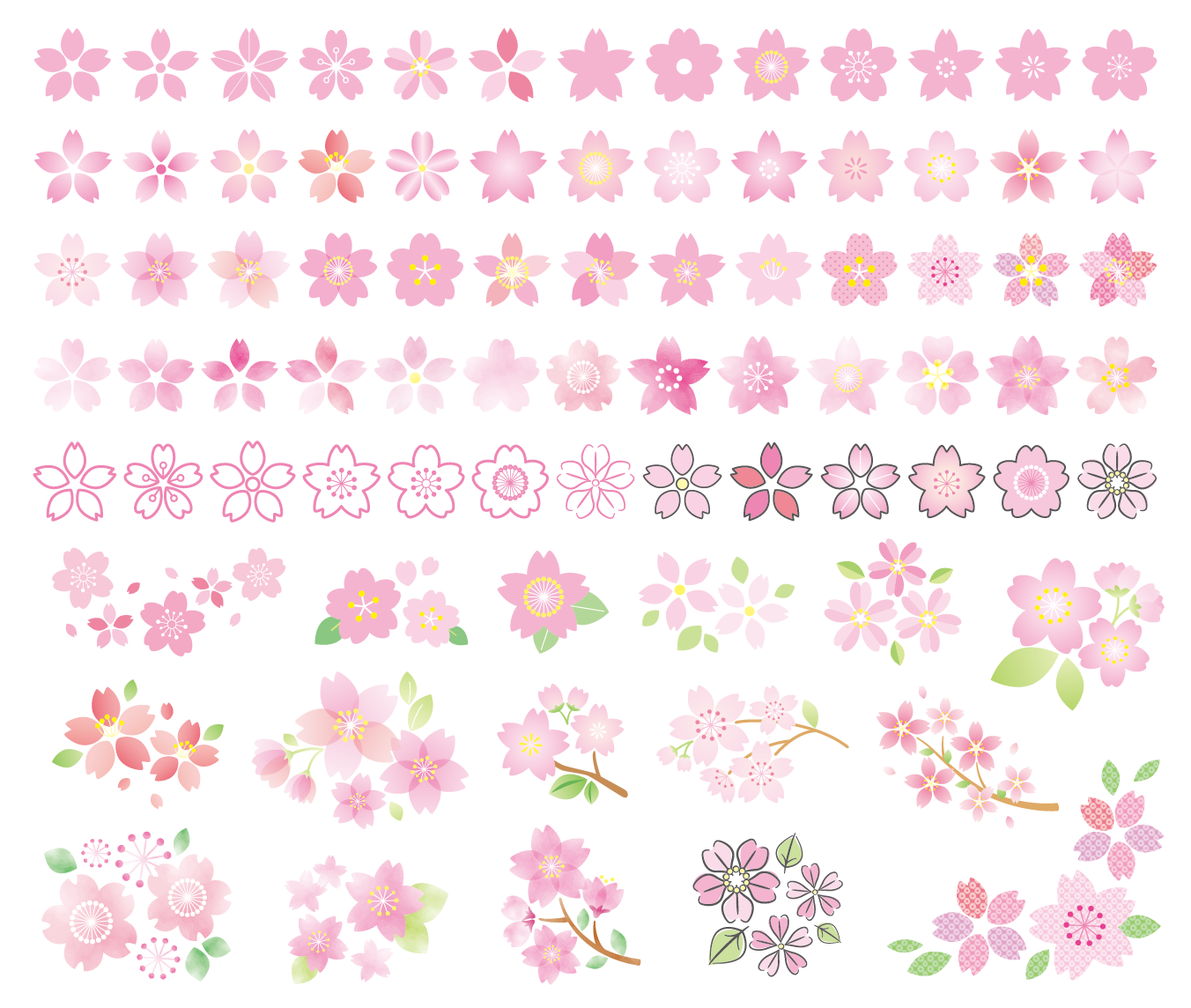 園だより
おしらせ
テキストテキストテキストテキストテキストテキストテキストテキストテキストテキストテキストテキストテキストテキストテキストテキストテキストテキストテキストテキストテキストテキストテキストテキストテキストテキストテキストテキストテキストテキストテキストテキストテキストテキストテキストテキストテキストテキストテキストテキストテキストテキストテキストテキストテキスト
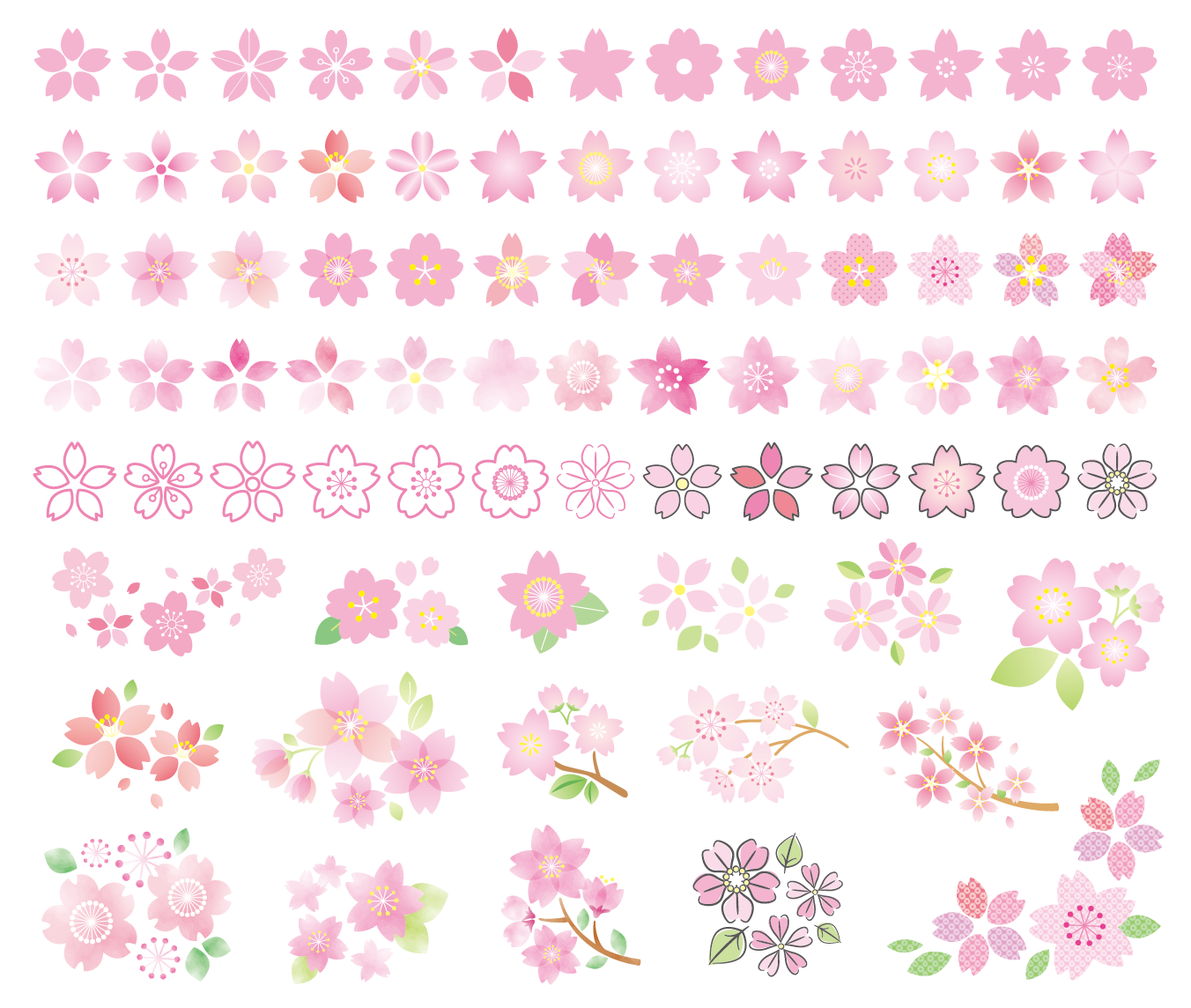 あいさつ
いよいよ新年度がスタートします。ドキドキ？ワクワク？ソワソワ？　新年度を迎えたお子さんの様子はいかがでしょうか。

さて、4月は旧暦で「卯月（うづき・うつき）」とも言います。諸説ありますが、「卯の花（ウツギの花）が咲く月」が省略された呼び名が当てはめられたことが由来と言われています。さまざまな草木が花を咲かせる季節。その光景が子どもたちが成長していく姿にも重なります。新しい環境を迎え、不安な気持ちでいっぱいの子どもたちもいると思います。園の生活に慣れるまで、お友だちや先生たちと馴染むまで、しっかりと子どもたちに向き合い寄り添っていきたいと思います。
園からのお願い
テキストテキストテキストテキストテキストテキストテキストテキストテキストテキストテキストテキストテキストテキストテキストテキストテキストテキストテキストテキストテキストテキストテキストテキストテキスト
行事予定
4月うまれのお友達
〇日　〇〇くん(〇歳)
〇日　〇〇ちゃん(〇歳)
〇日　〇〇くん(〇歳)
〇日　〇〇ちゃん(〇歳)
〇日　〇〇くん(〇歳)
〇日　〇〇ちゃん(〇歳)
お誕生日おめでとう！